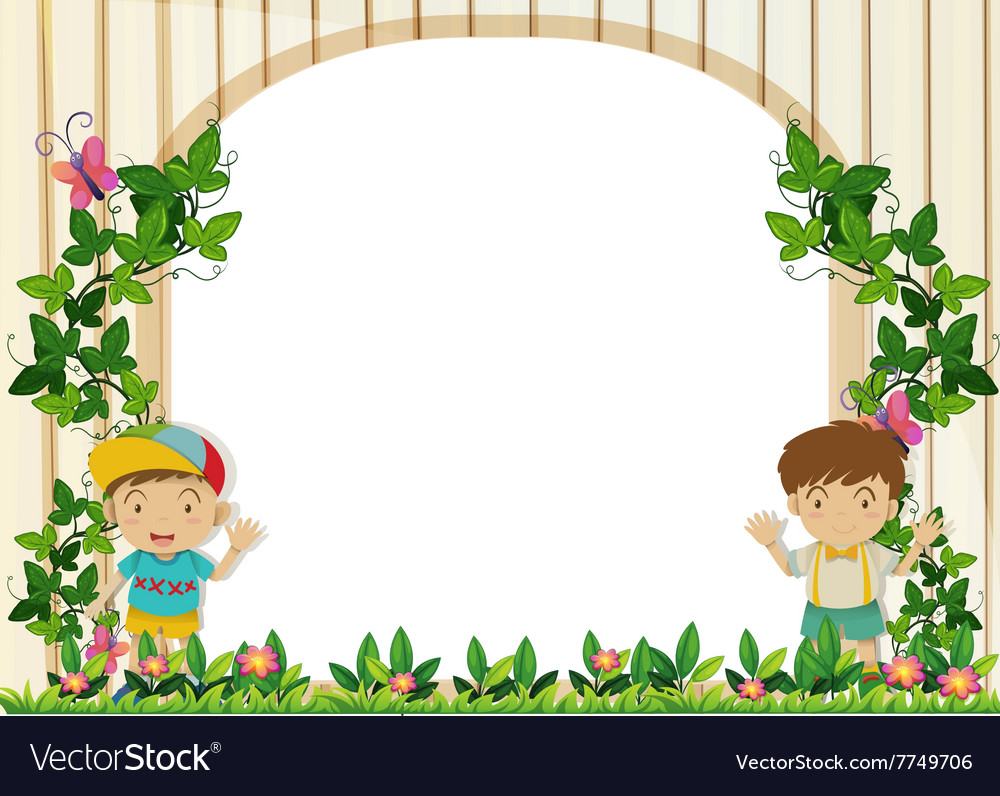 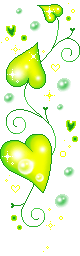 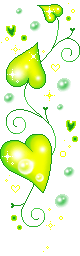 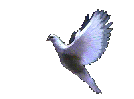 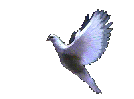 Chào mừng thầy cô và các em đến với bài học ngày hôm nay
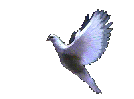 Môn: Mĩ thuật 1
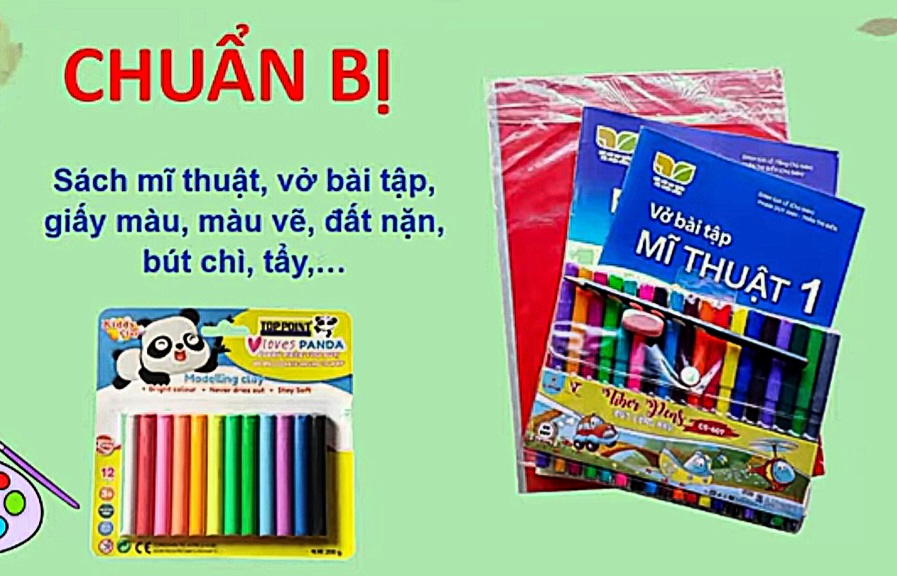 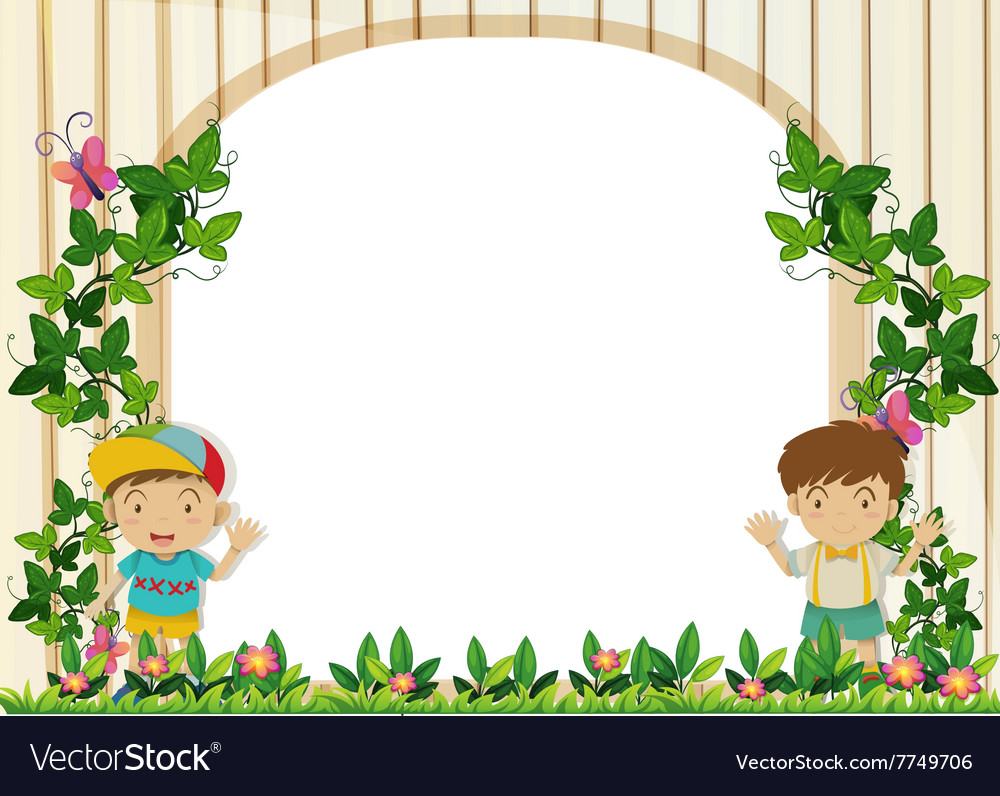 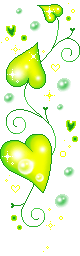 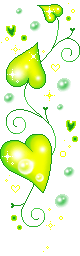 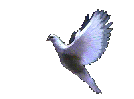 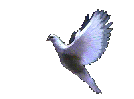 KHỞI ĐỘNG
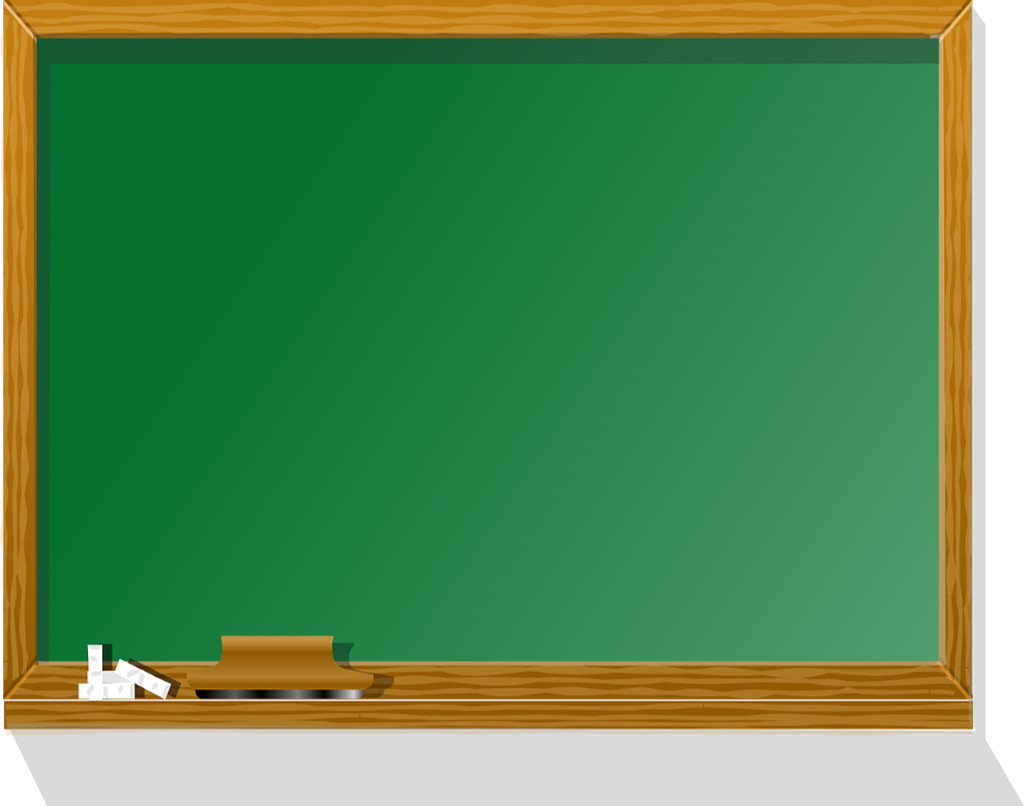 Sắc màu em yêu
BÀI THAM KHẢO
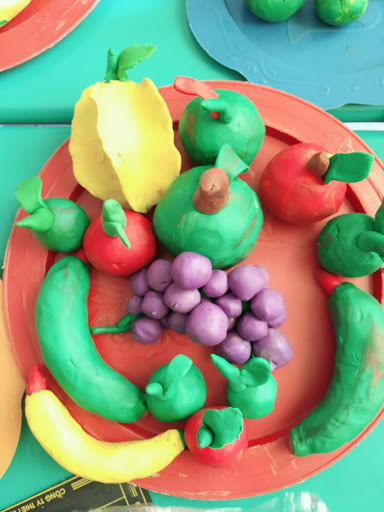 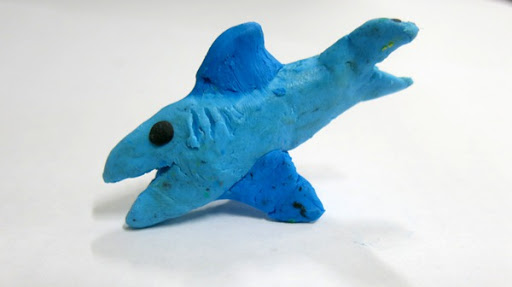 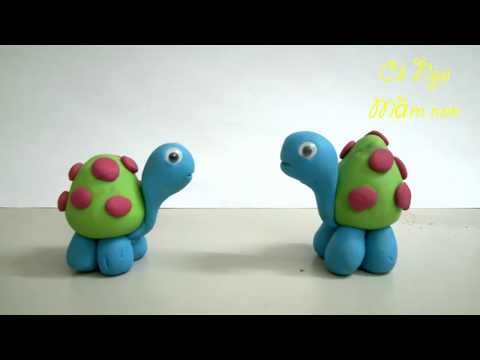 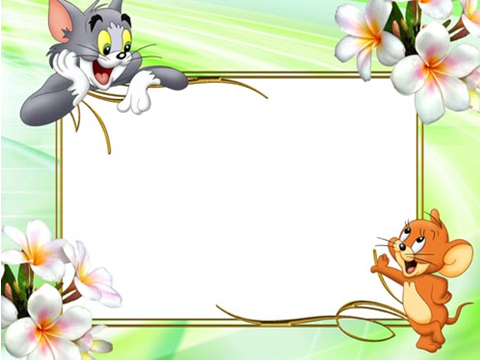 Thực hành
Em hãy vẽ; xé, dán hoặc đắp nổi đất nặn một vật có màu em yêu thích
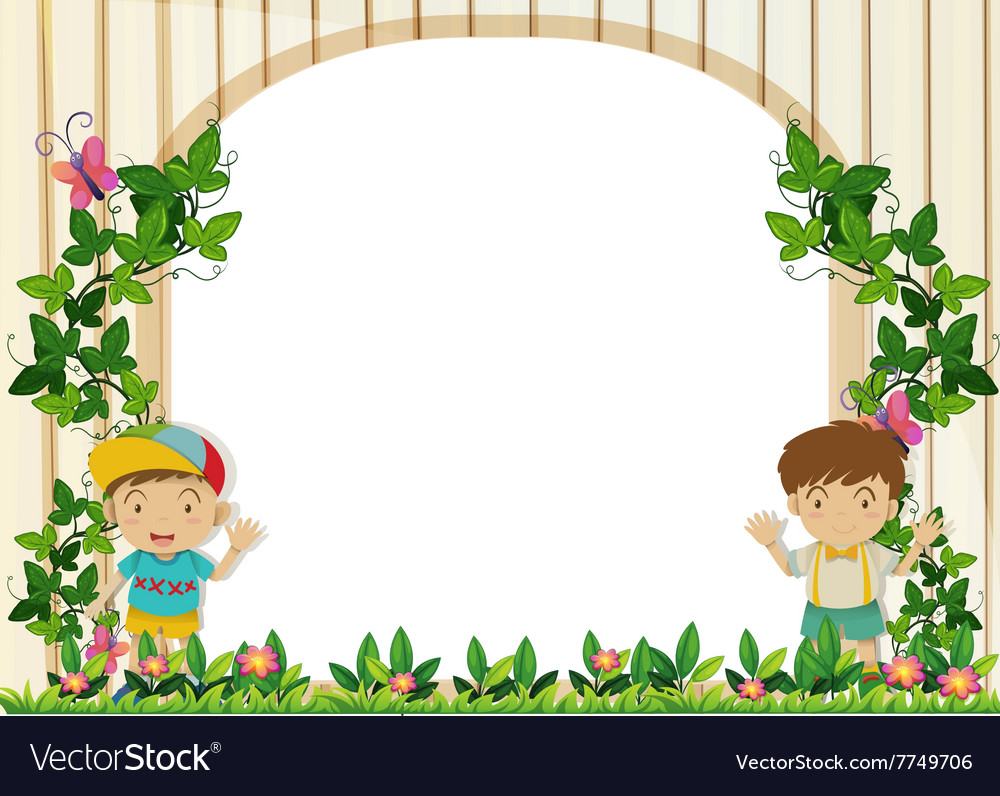 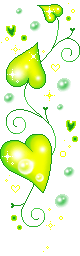 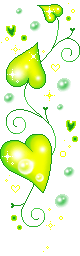 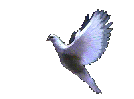 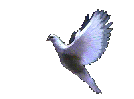 Trưng bày sản phẩm
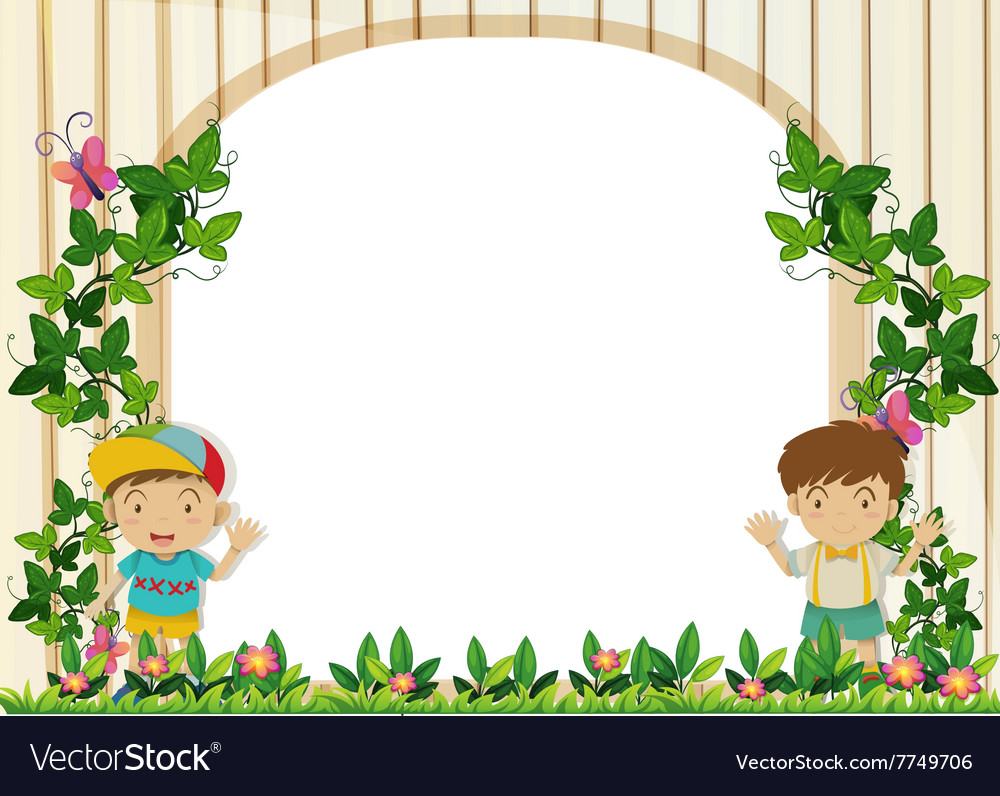 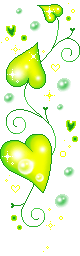 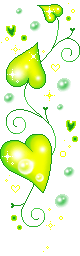 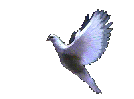 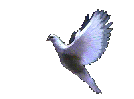 Xin cảm ơn